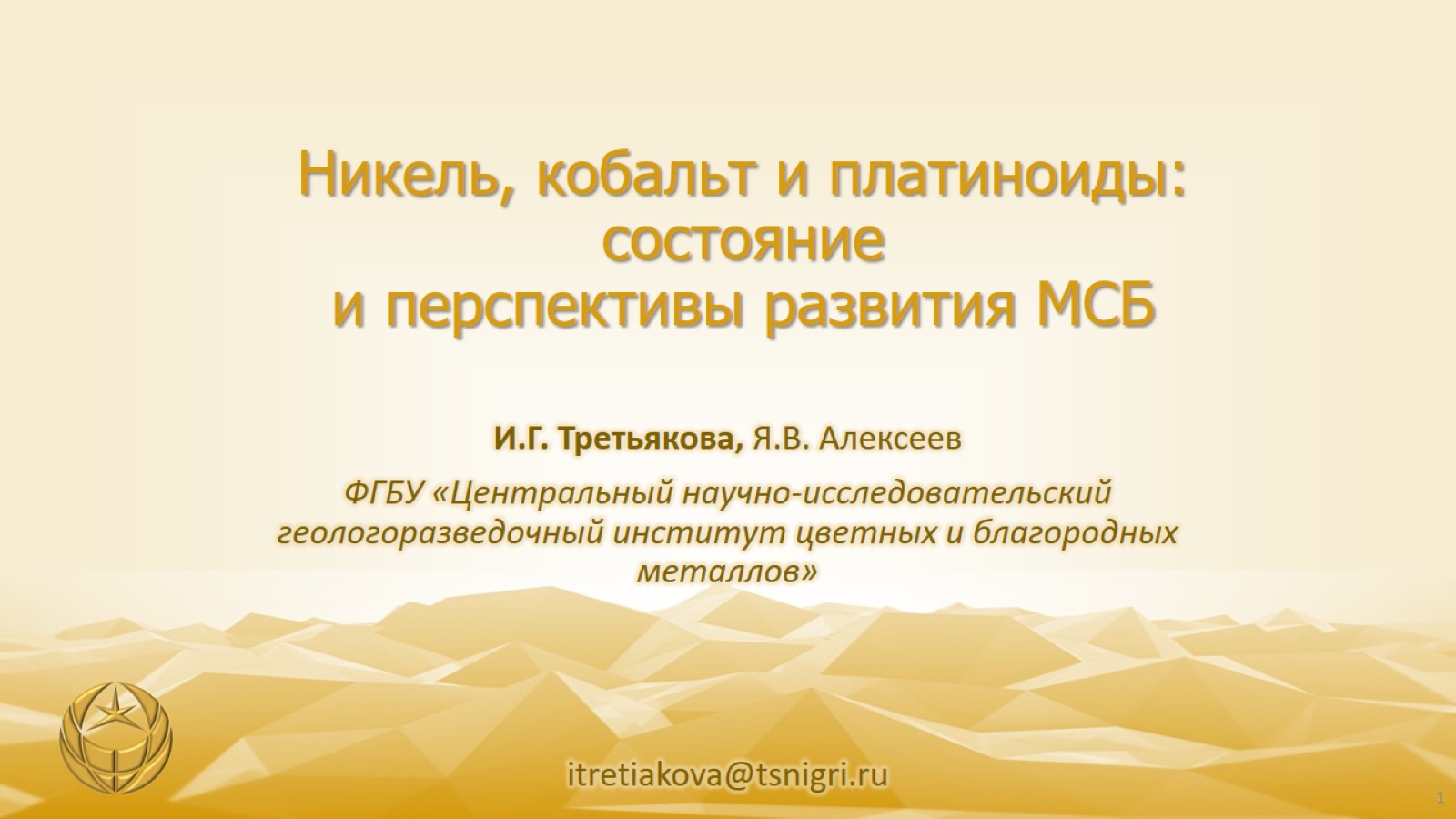 Никель, кобальт и платиноиды: состояние и перспективы развития МСБ
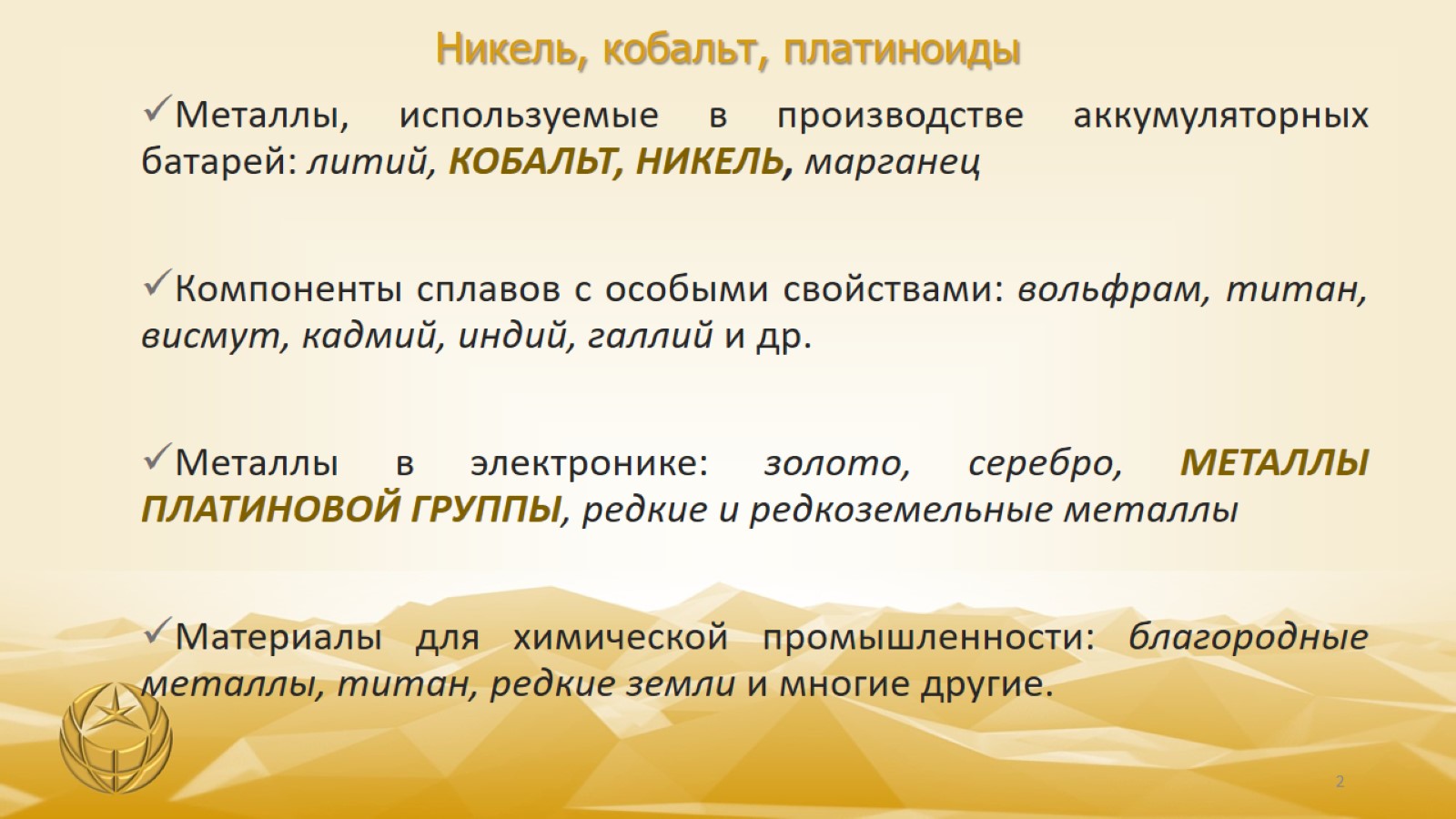 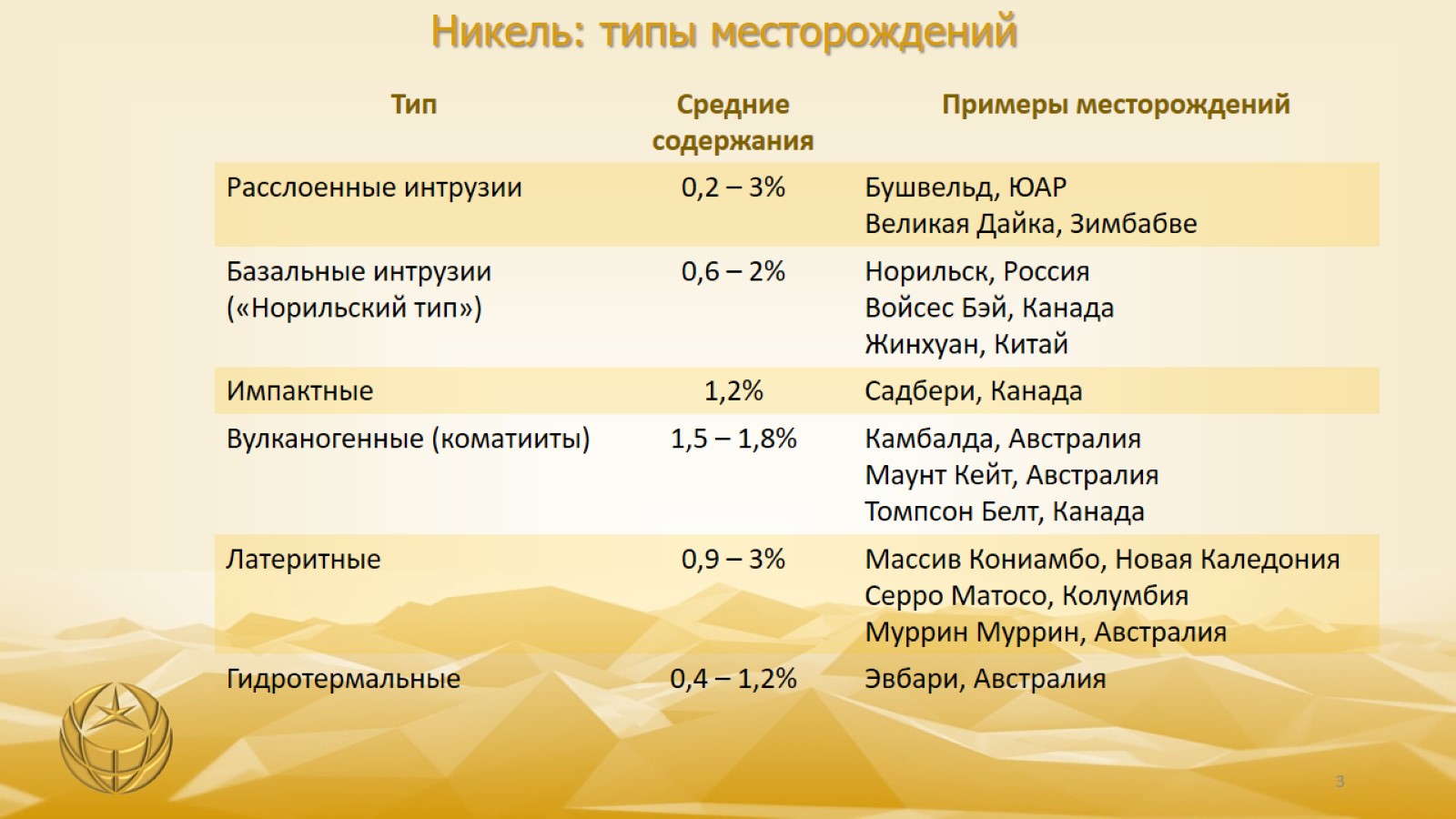 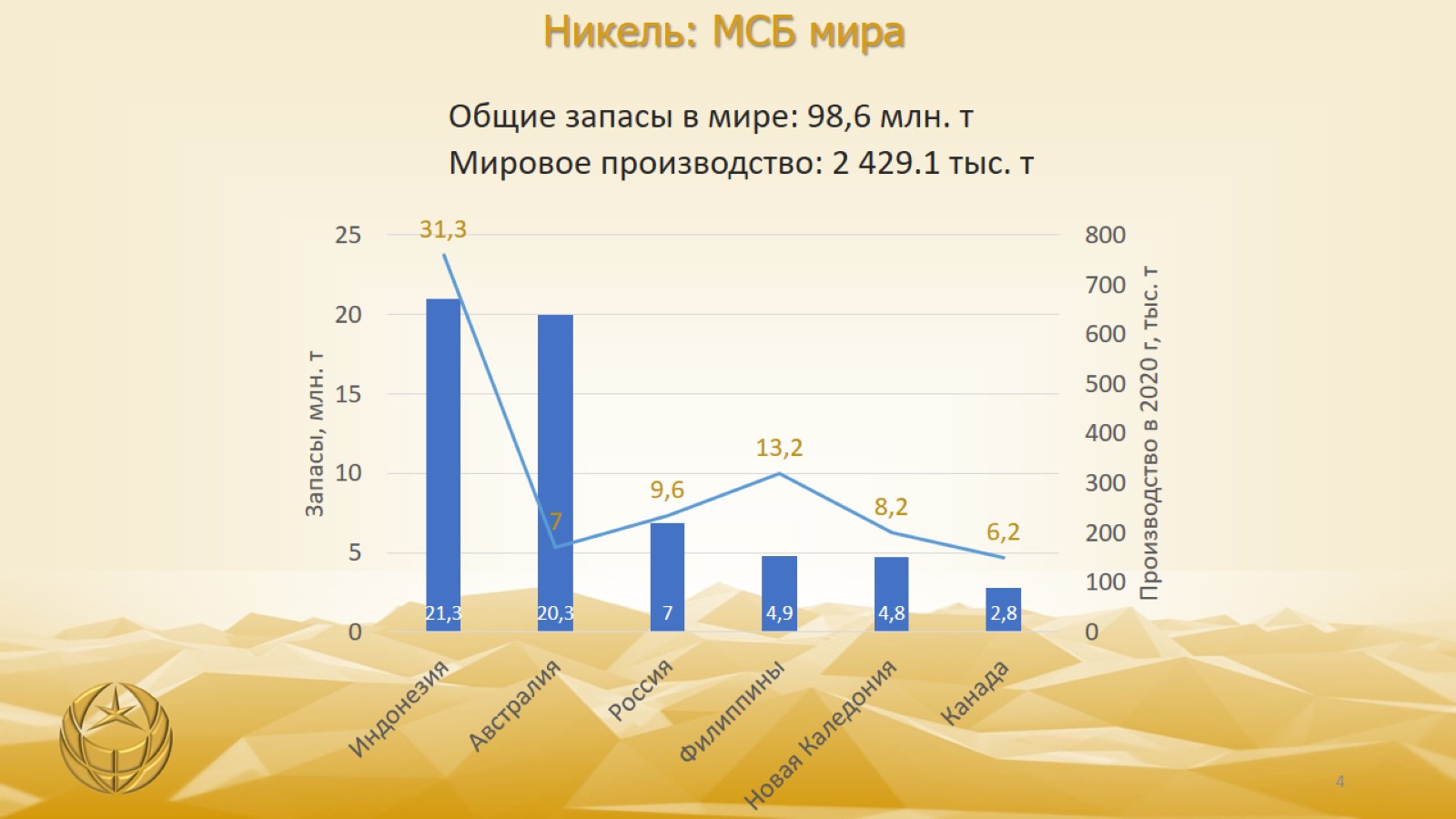 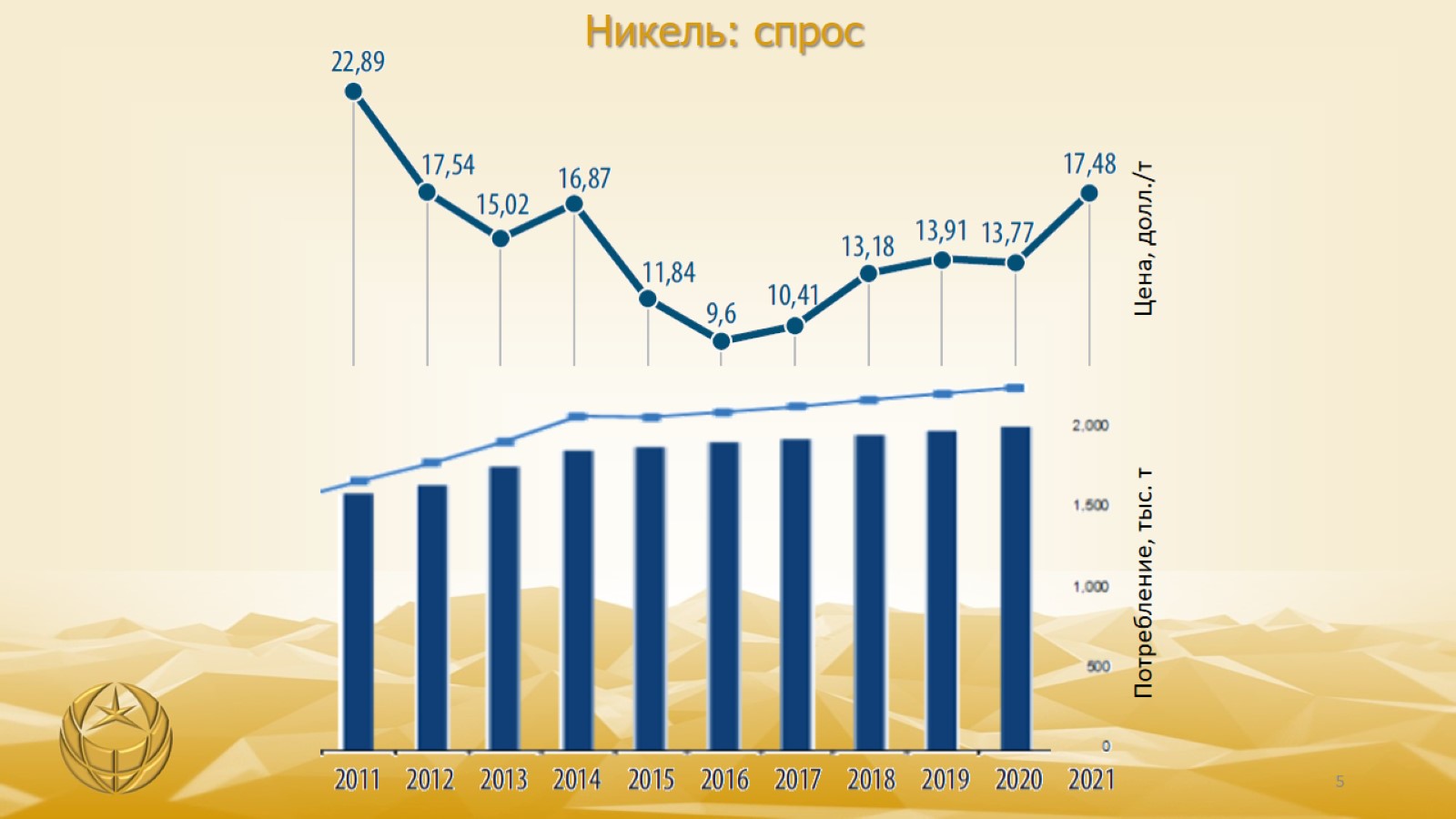 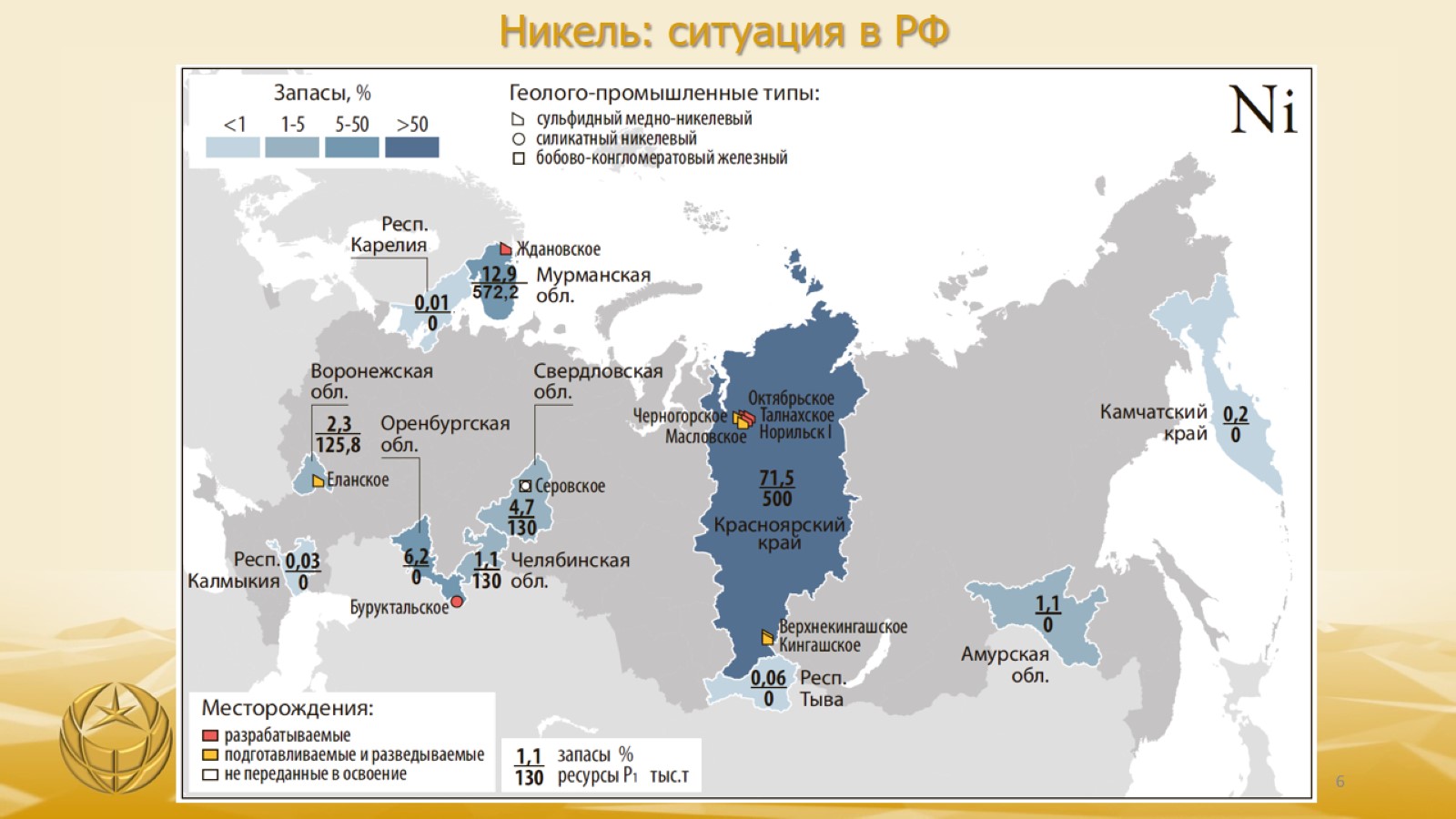 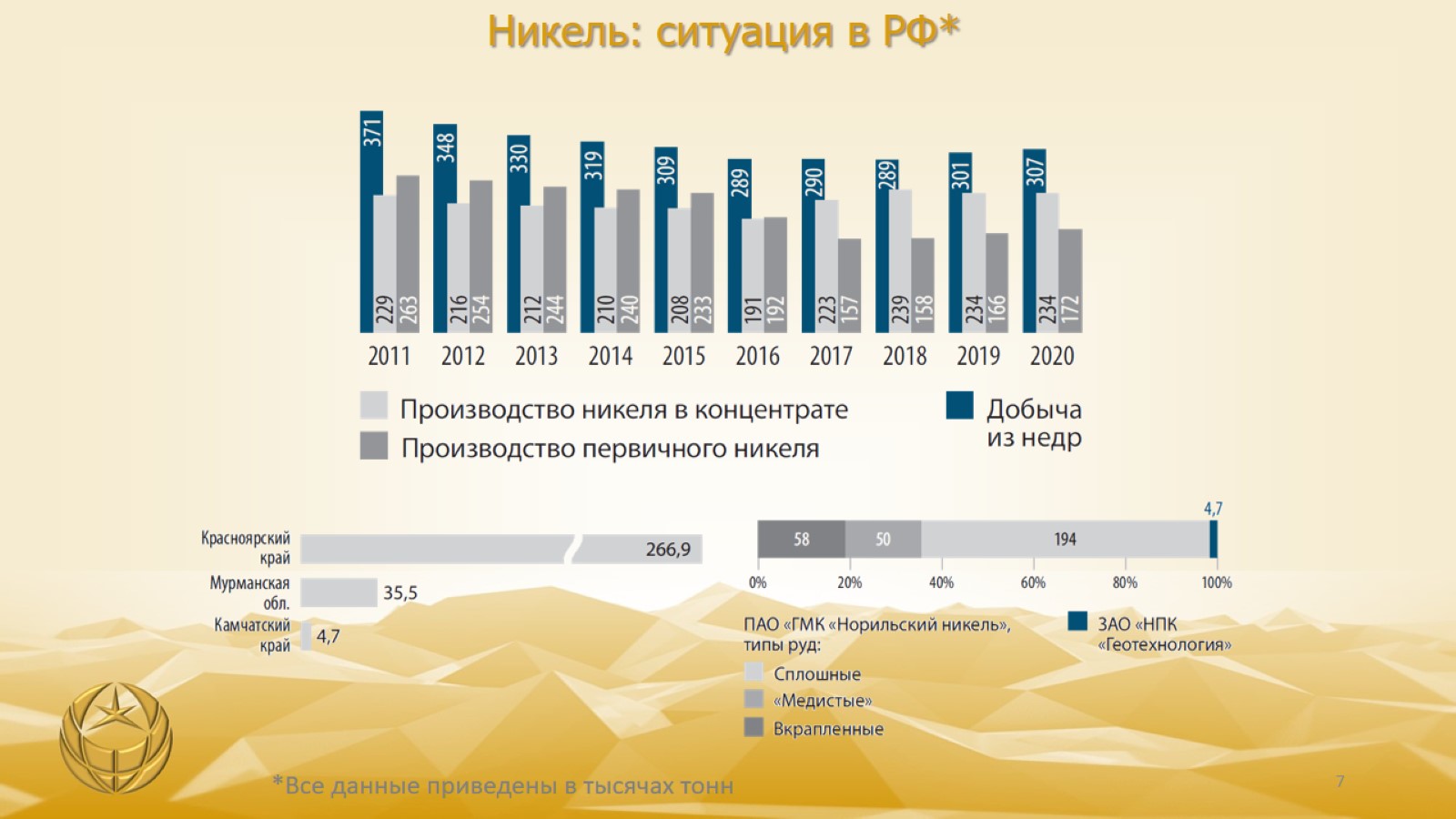 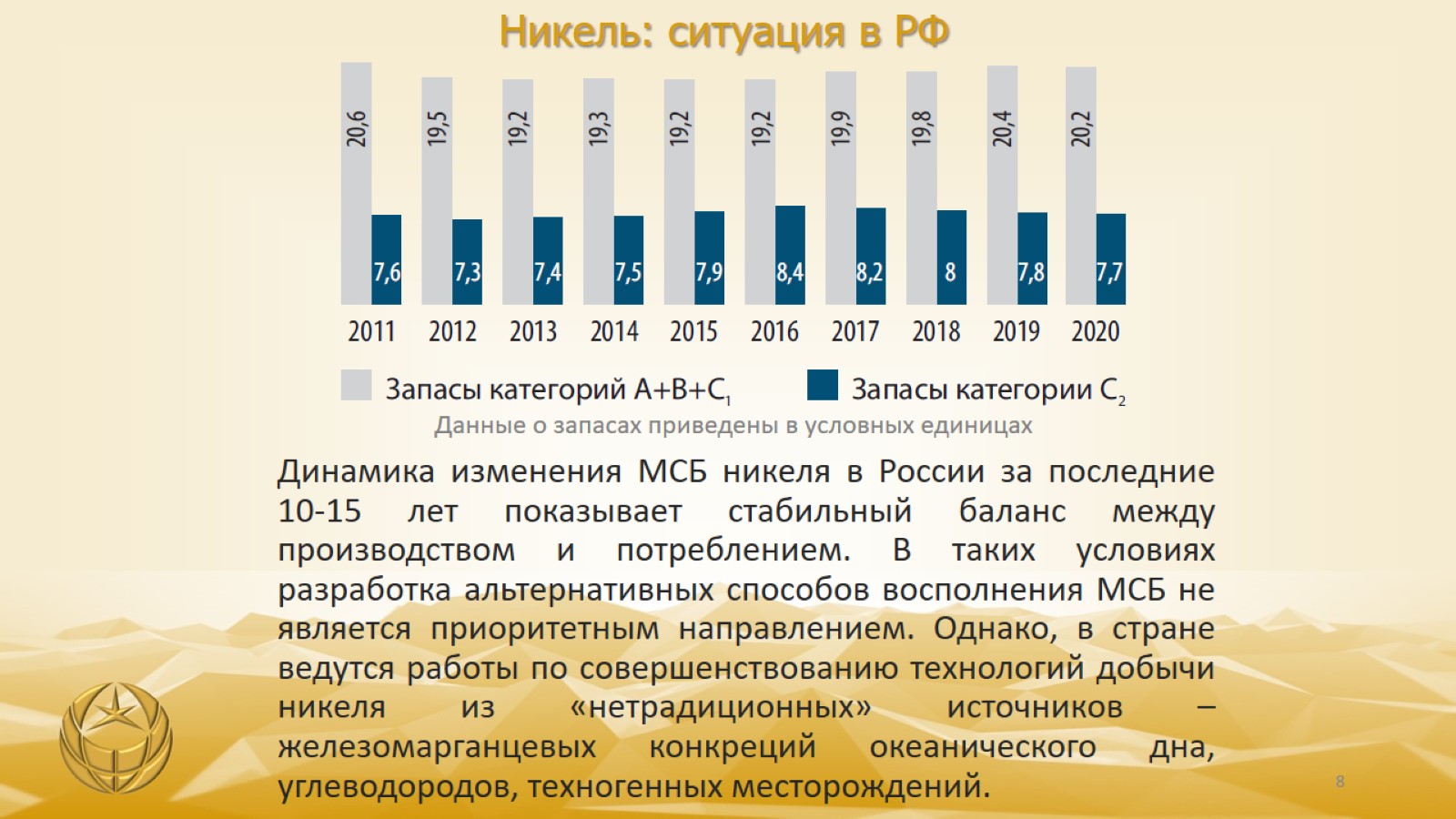 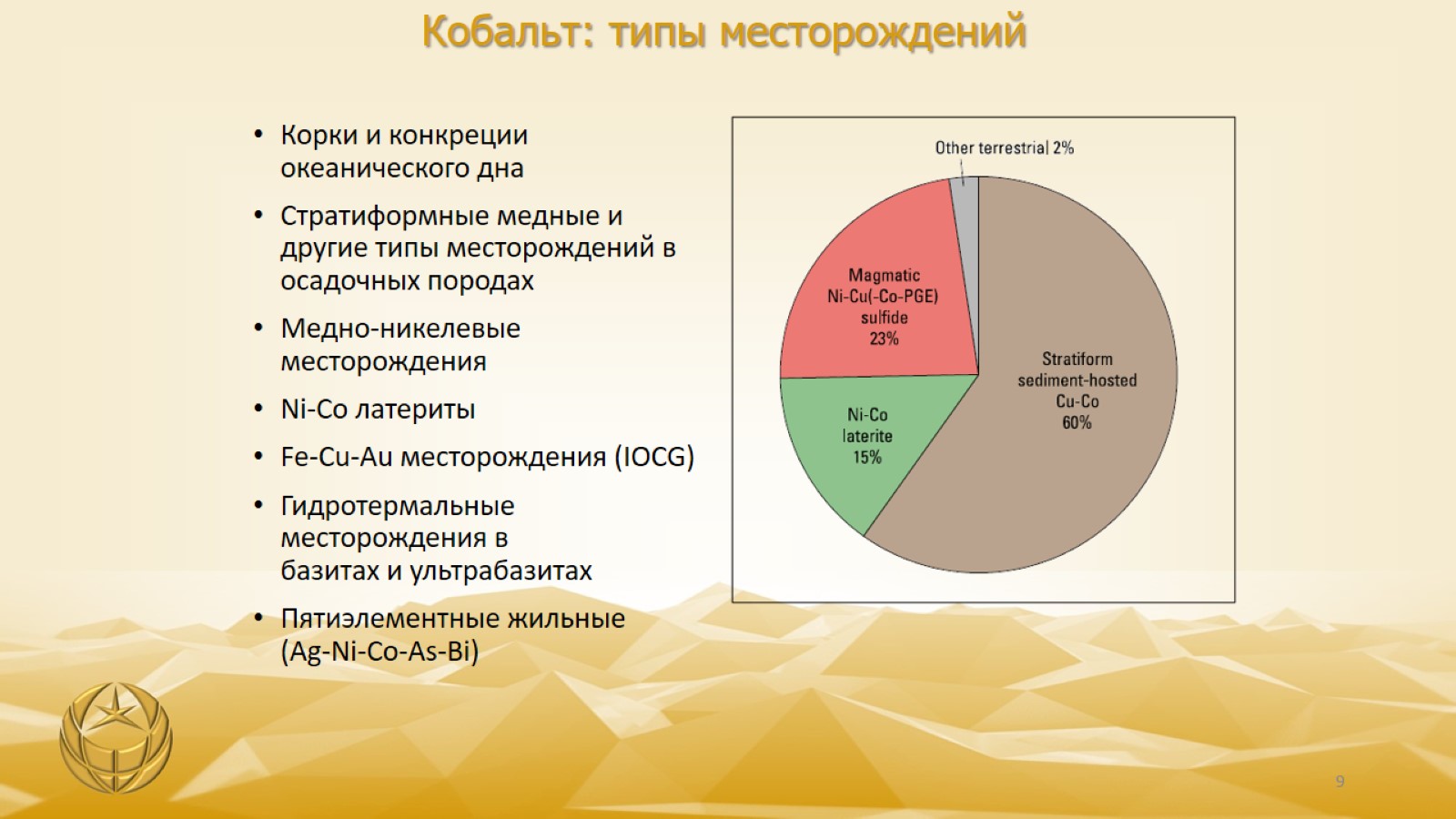 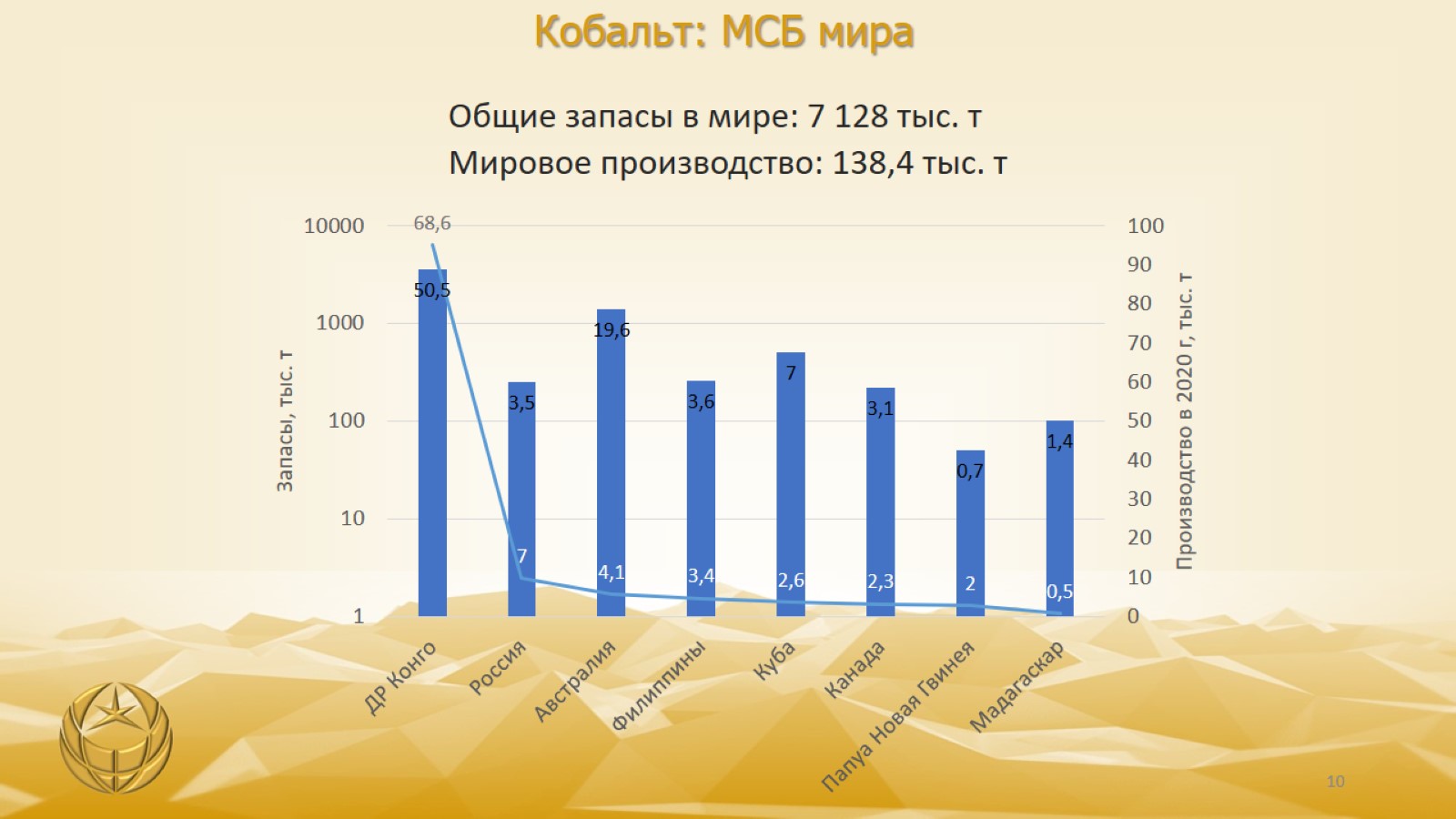 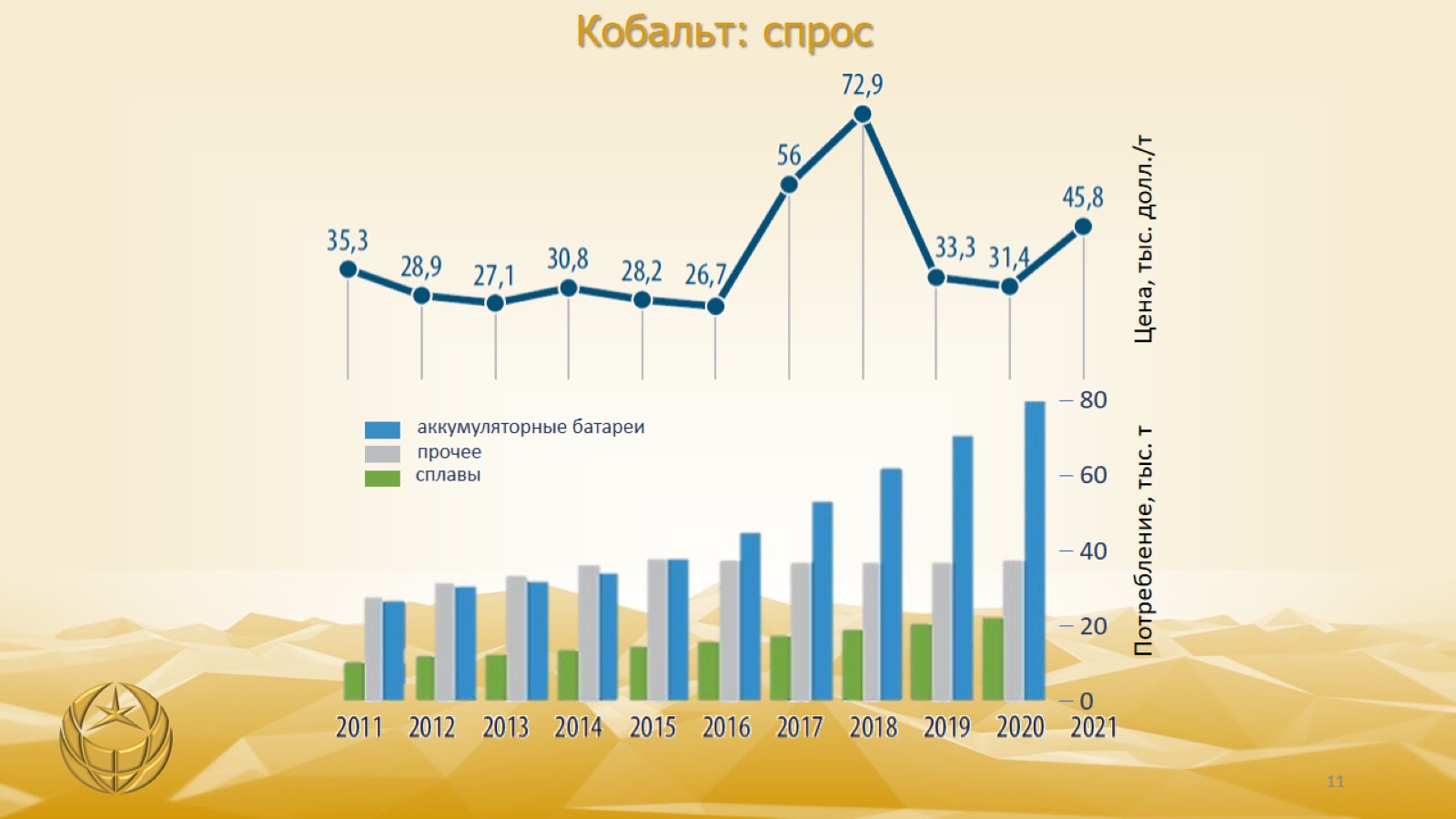 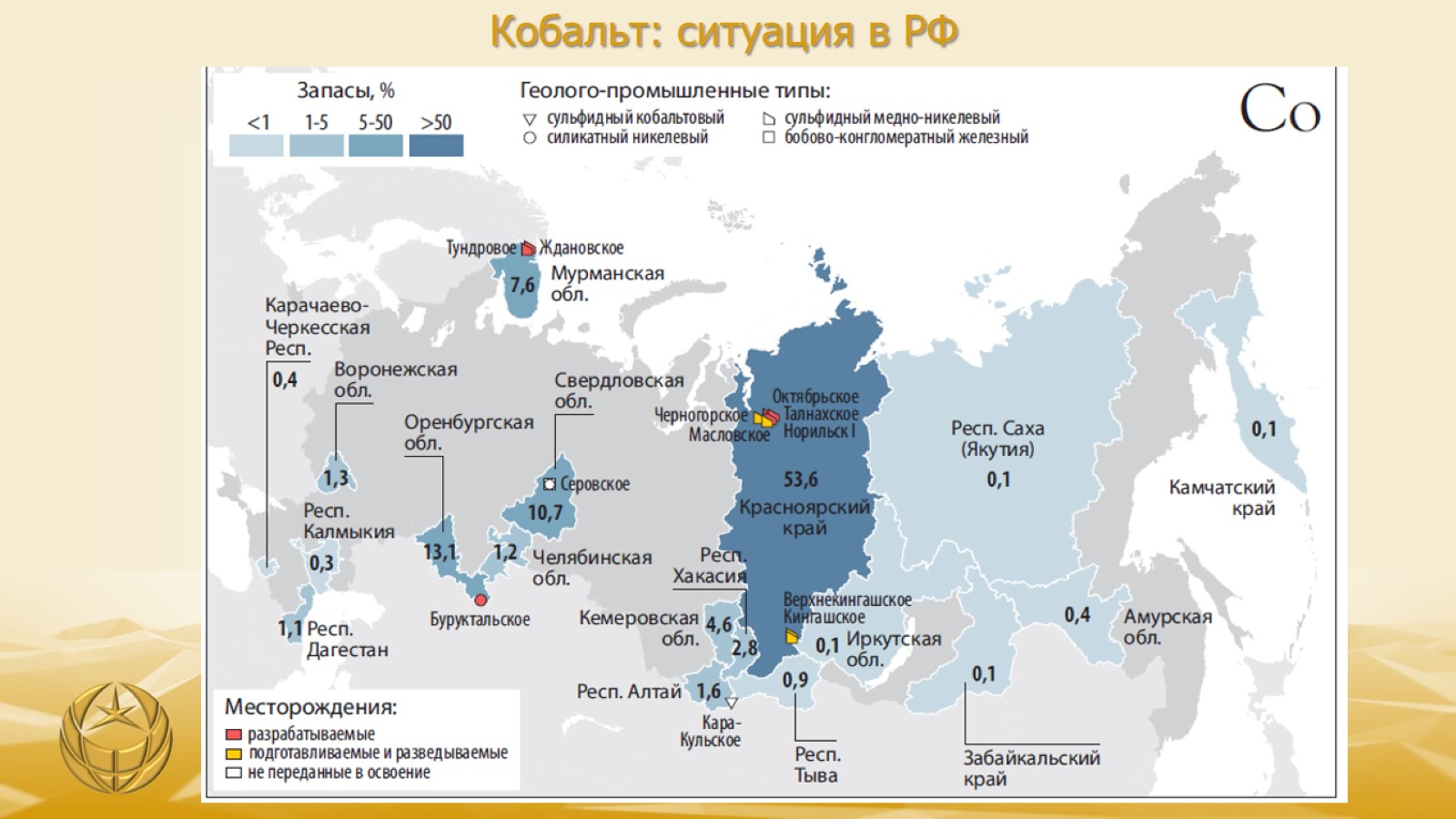 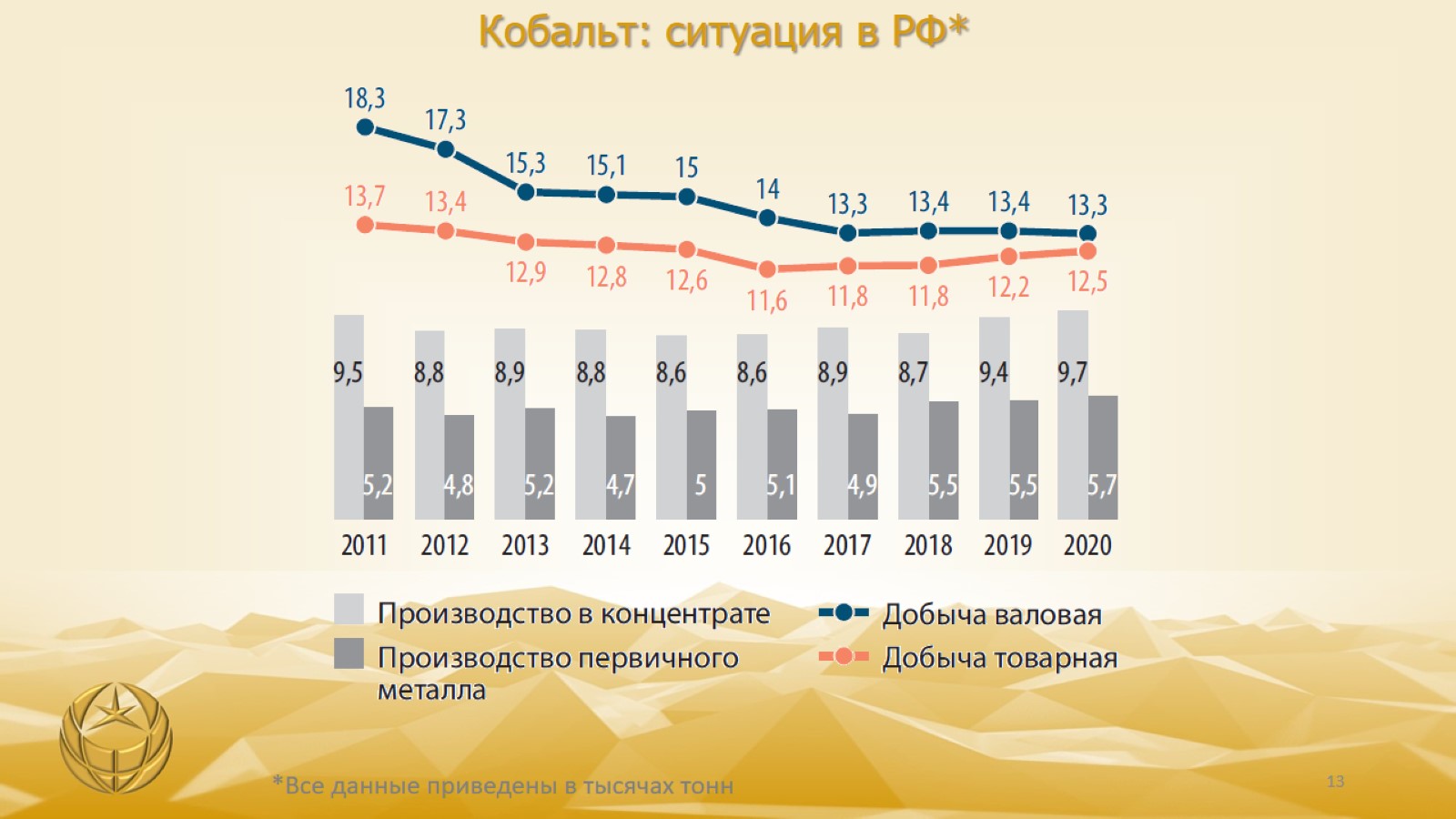 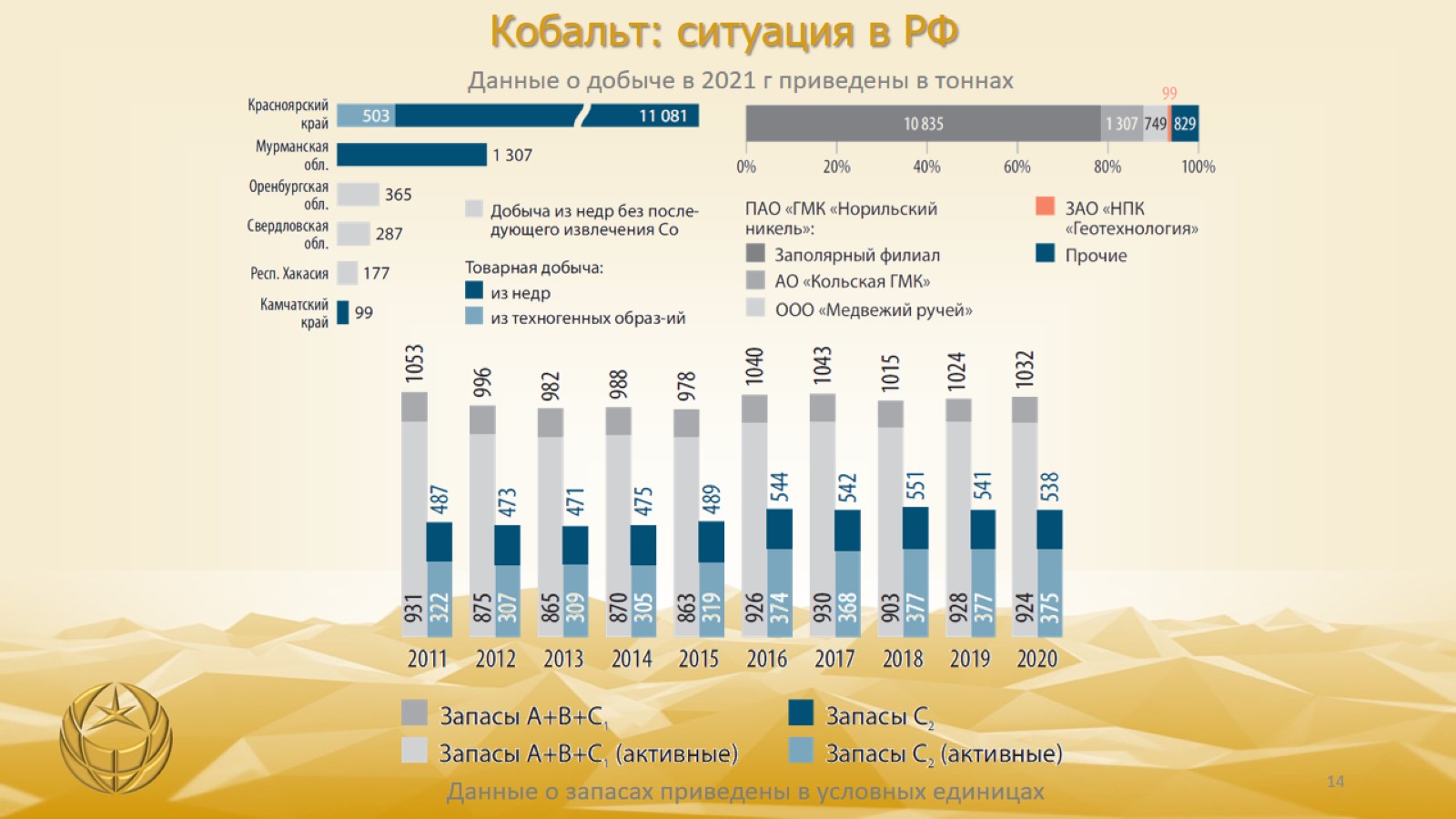 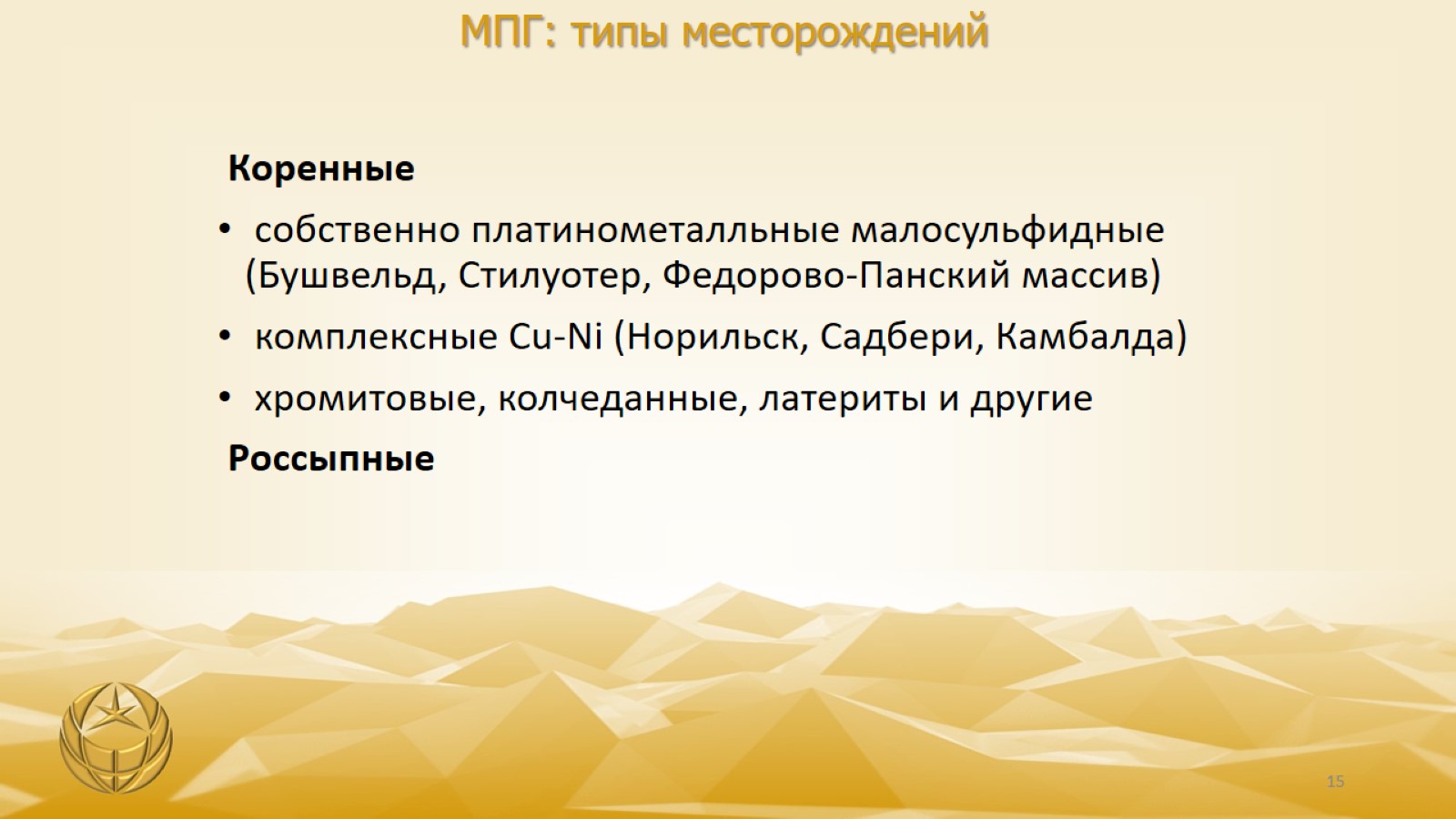 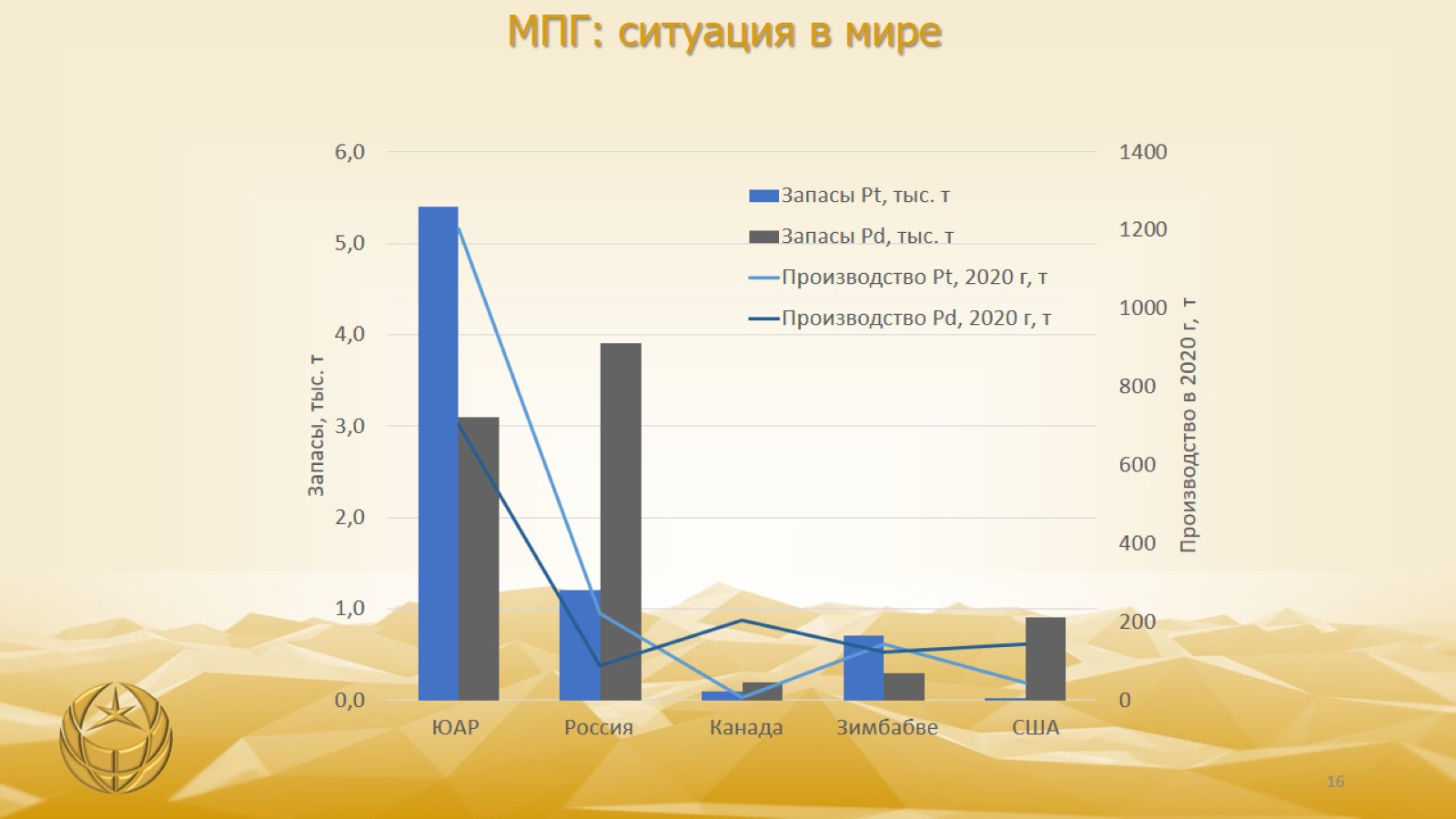 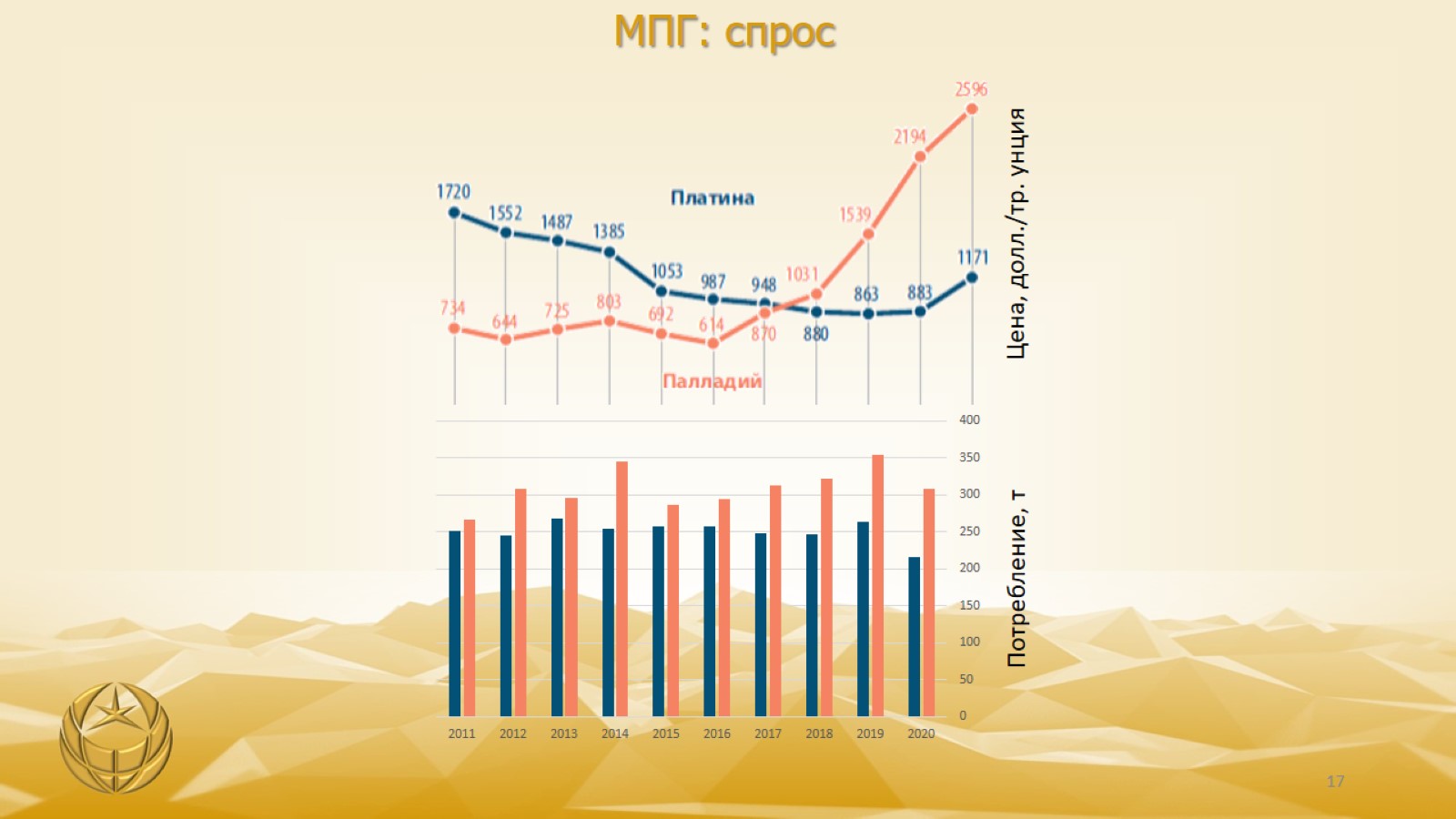 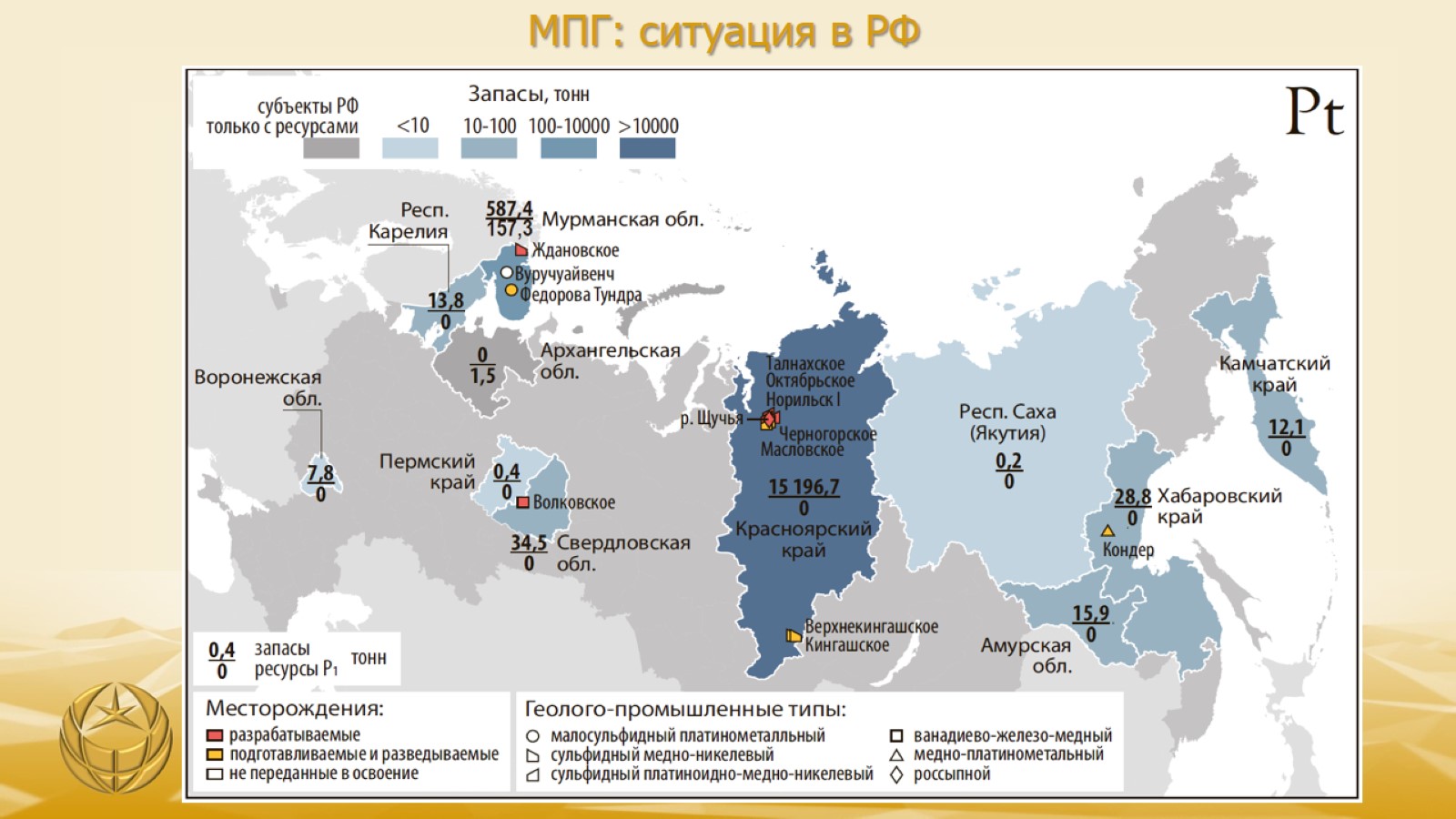 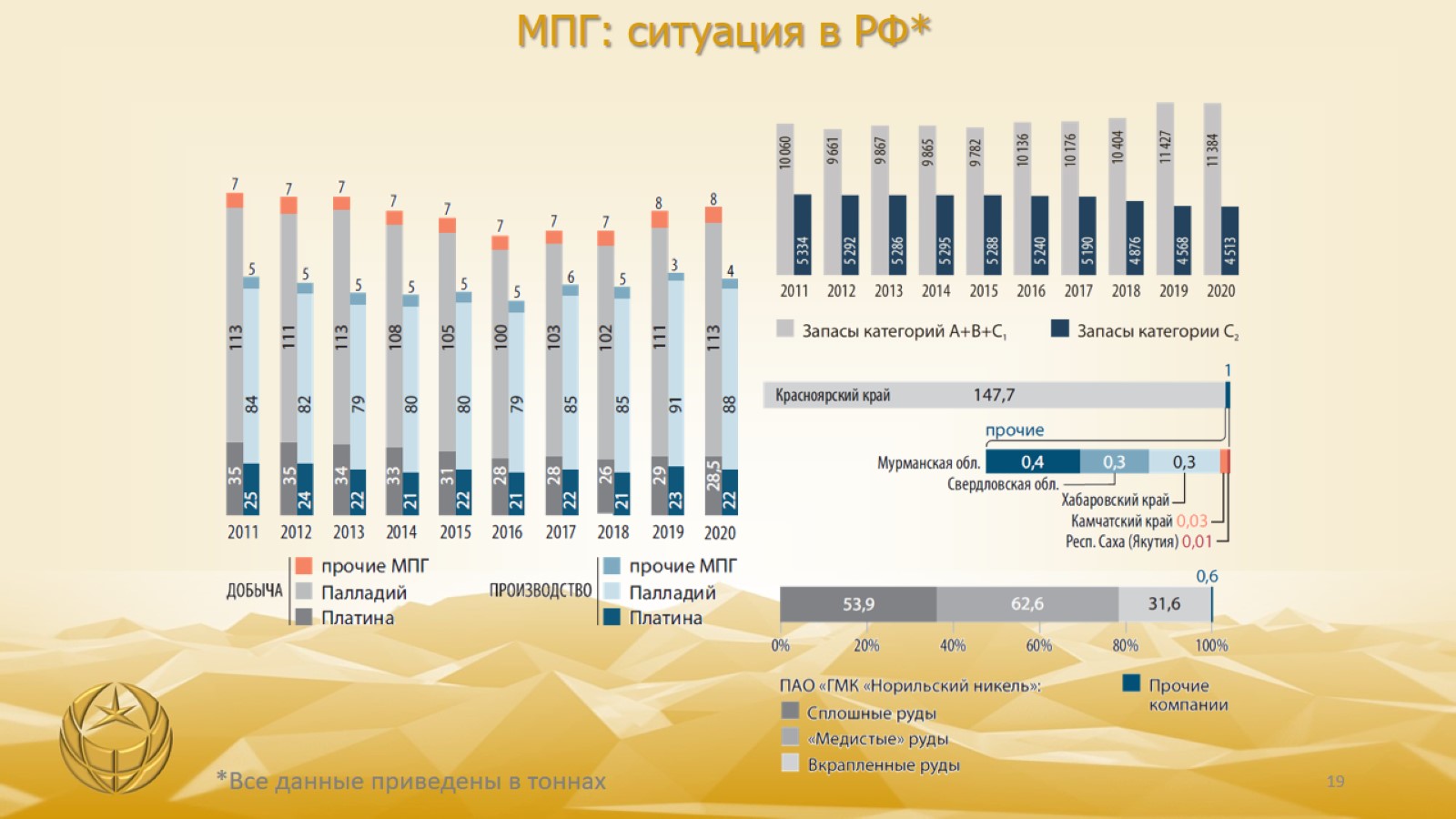 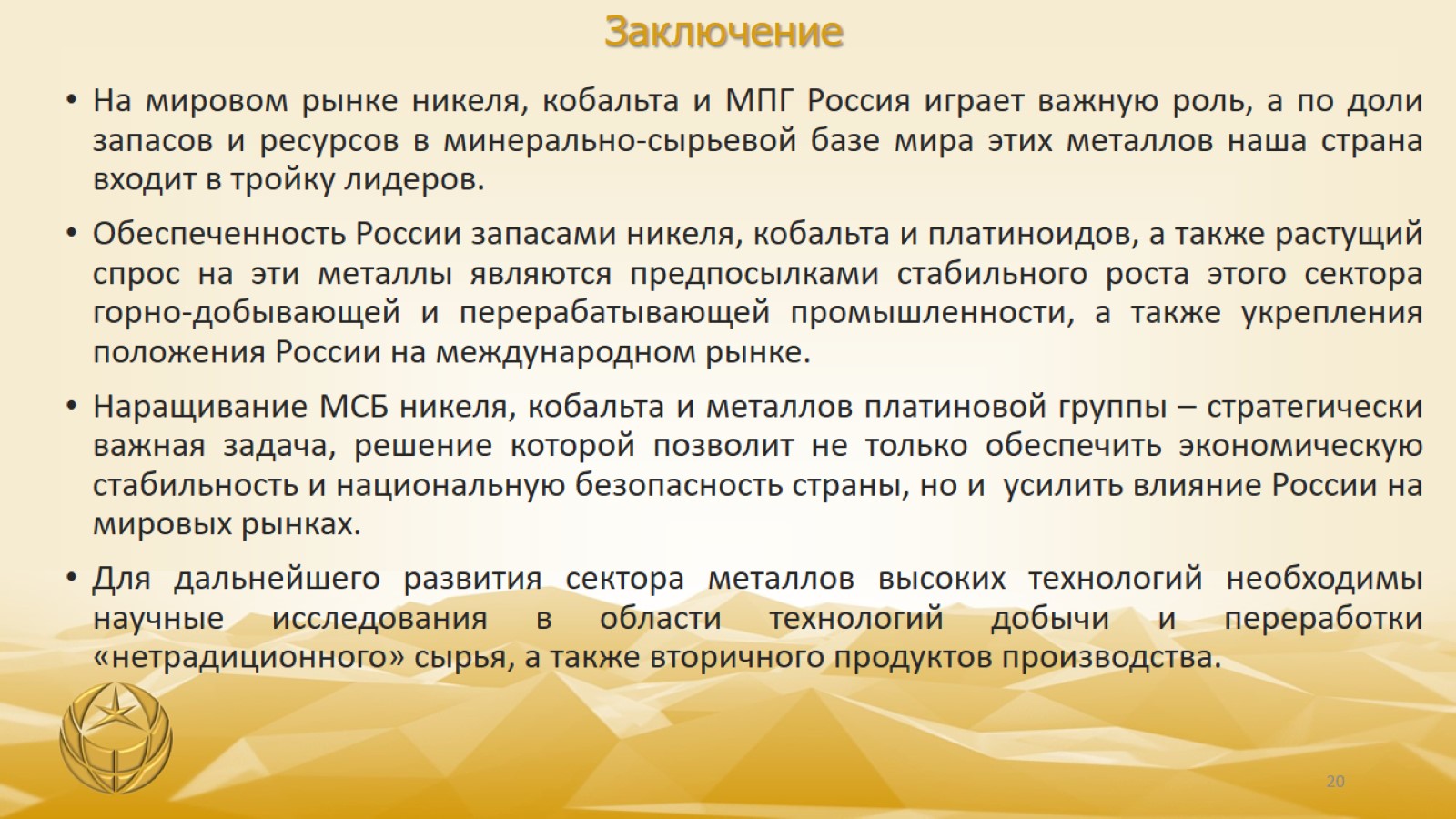 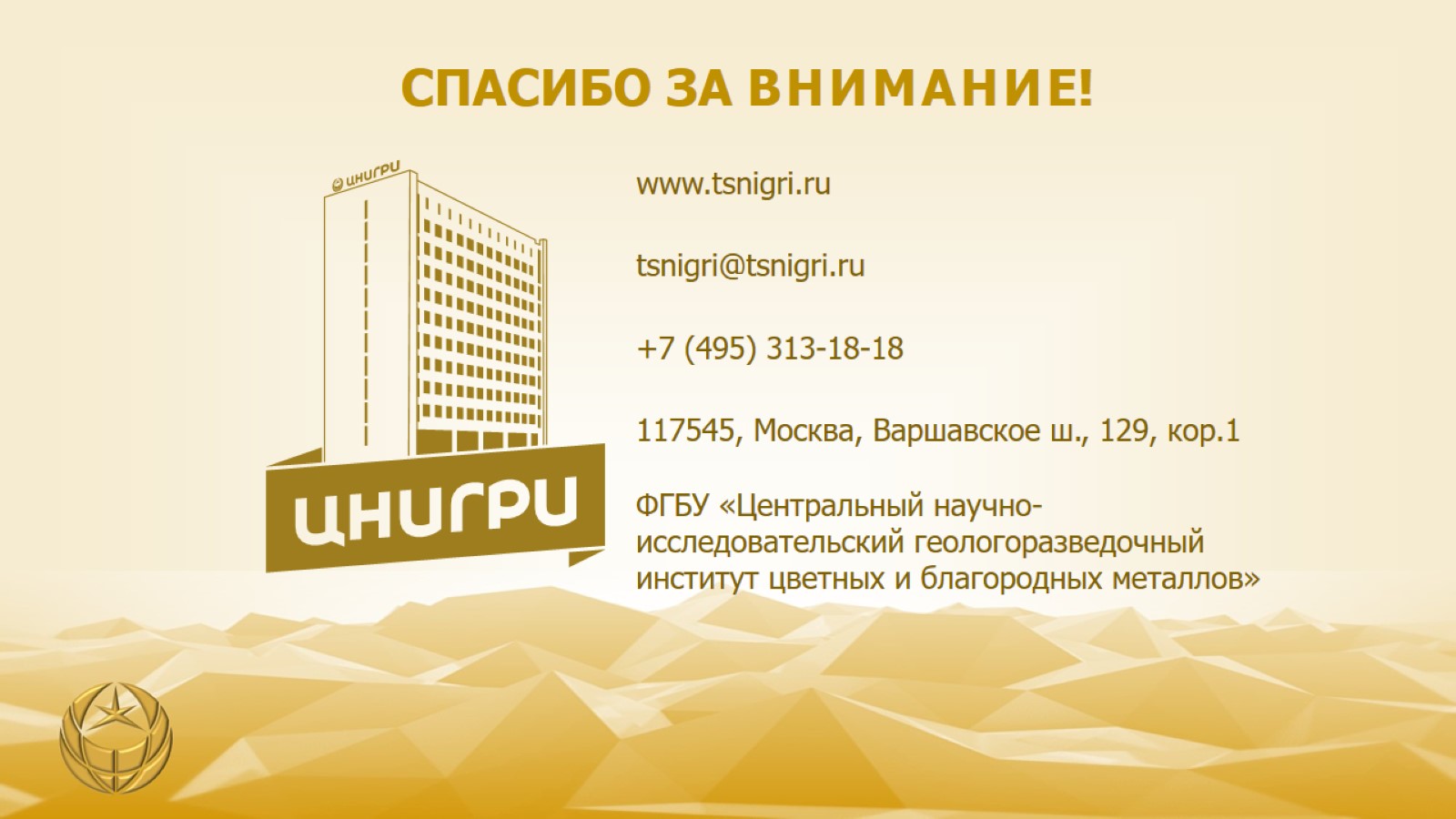